Legalwise19 June 2018
Financial Elder Abuse
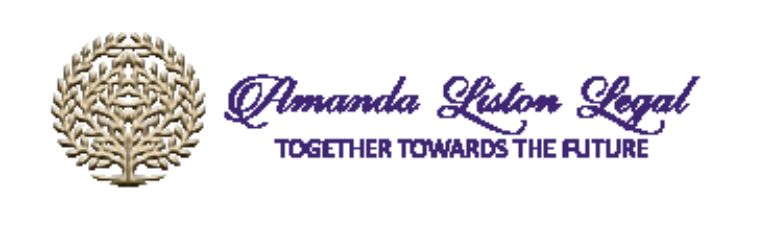 Common Examples of Financial Elder Abuse
Abuse of powers under Enduring Power of Attorney
Using funds for attorney’s benefit
Exploitation of elders with diminishing capacity
Granny flat agreements funded by an elder
Failing to provide care or refund of payment to fund nursing home care
Finance provided by elders for benefit of adult children
Mortgage over elder’s property to fund business or personal debts
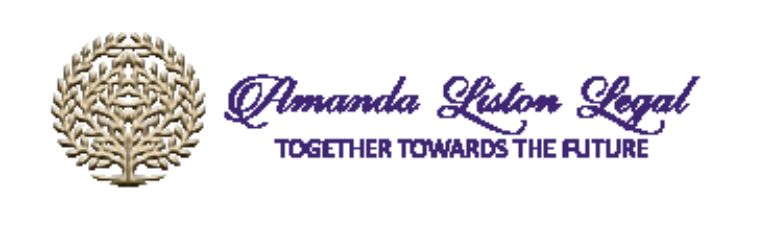 Enduring Powers of Attorney
Attorney has wide powers to control legal and financial affairs of Donor:
Access to bank accounts
Power to sell assets including land
Choice of attorney/s must be considered carefully:
Attorney may become controller of the family trust or SMSF upon incapacity
Blended families – conflict between second spouse and adult children from previous relationship
Is attorney aware of Donor’s testamentary intentions?
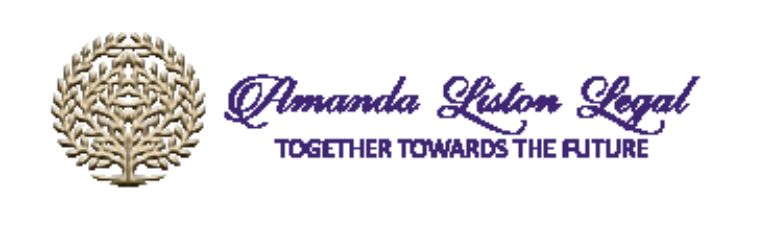 EPA – Legal Advice
Legal advice:
Solicitor must assess mental capacity of Donor & explain effect of EPA
Advice re extent of attorney’s powers and duties
Attorney should be advised of duties and obligations:
fiduciary duties: act in interest of Donor, avoid conflict of interests, no personal benefit to attorney
Part 9, Guardianship and Administration Act 1990 – provisions regarding EPA’s
Examples: 
	- s 107 duty to keep accounts and records
	- s 109 duty to produce accounts and records, potential revocation of EPA by SAT
		KS [2008] WASAT 29 – SAT has jurisdiction under s 109(1)(a) & (b) even 		while a Donor has mental capacity or after his/her death
Guardianship and Administration Act 1990
S 109(1)(c)	 - interested person ma apply to revoke EPA, vary terms of EPA or appoint substitute attorney
S 109(2)(a) – attorney may apply for order under s 109(1)(c)
S 109(2)(b) – attorney may apply for directions  
S 65 – emergency orders for relief of person in need of administration order 
S 82 – transactions may be set aside if entered into 2 months before declaration is made that person is in need of administration (under s 64)
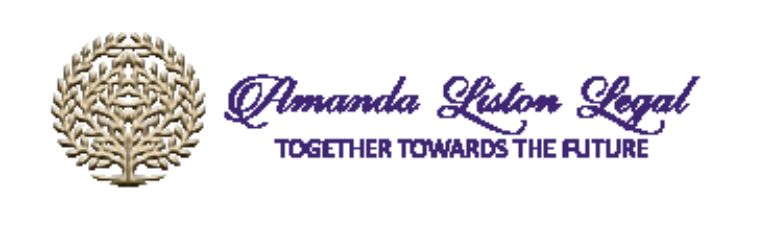 Remedies for vulnerable elders with capacity
Older persons may own unencumbered assets but low income
Increasingly elders prefer to live at home instead of a nursing home while they have capacity and fairly good health.
This may create the fear of a lack of care and isolation.
A popular solution is a granny flat / family agreement:
Elder pays part of or whole of purchase price of residence
Property registered in name of child – especially if elder is receiving Centrelink benefits
Carefully drafted agreement for ongoing care and  accommodation required
s
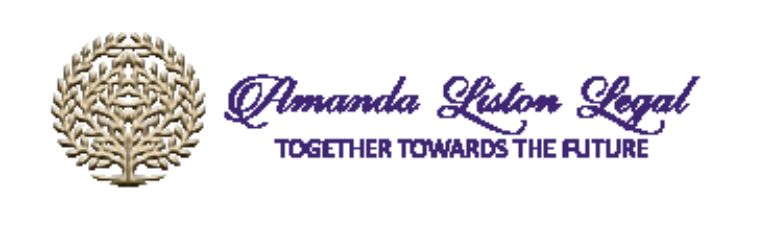 Equitable remedies
Unconscionable conduct if incapable or vulnerable elder was unable to act in own best interest. 
	Requires active and knowing use of disadvantage or disability to 	procure unfair benefit required
Undue influence if proof that elder’s free will was overborne by another.
	Independent legal advice may rebut presumption of undue influence
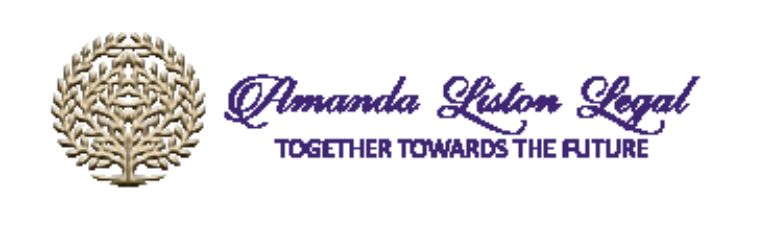 Cont.
Proprietary estoppel 
	- representation that proprietary interest to be granted to elder
	- elder act in reasonable reliance on representation
	- detriment suffered by elder when promise not fulfilled
	May give rise to remedy of:
	- resulting trust over property
	- charge over property to secure funds advanced by elder
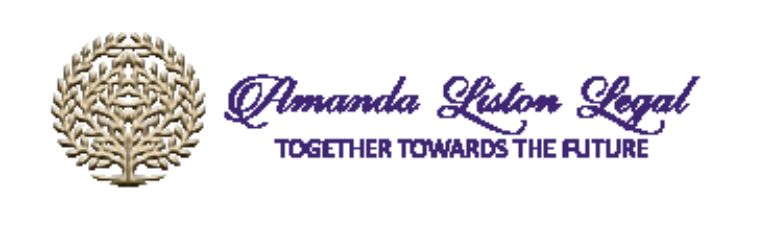 Trusts:
Constructive trust may be imposed to impose personal liability to account upon person who dishonestly procures or assist in breach of trust:
	- example: Ownership of land recorded on title is not commensurate with portion of 	purchase price contributed by elder = deemed to be held upon constructive trust for elder.
Resulting trust may arise if legal and beneficial ownership which not commensurate with contribution by elder, but because of common intention.Unless presumption of advancement based on relationship between elder and child or spouse is unrebutted.
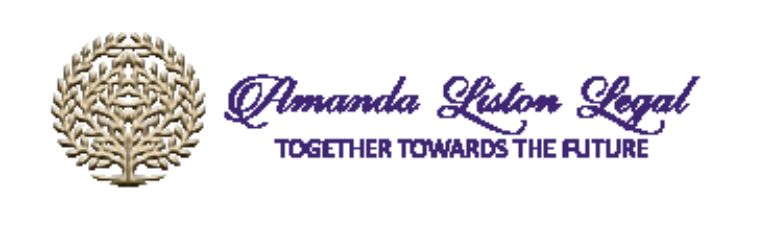